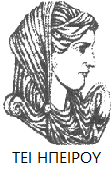 Ελληνική Δημοκρατία
Τεχνολογικό Εκπαιδευτικό Ίδρυμα Ηπείρου
Διοικητική των επιχειρήσεων
Ενότητα 1 : Εισαγωγή - Βασικές έννοιες 
Καραμάνης Κωνσταντίνος
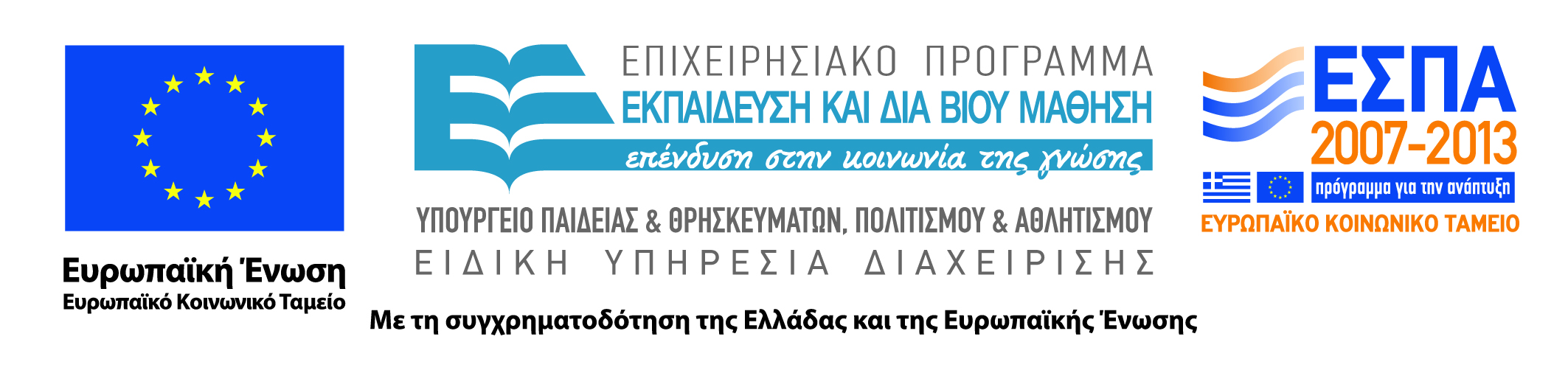 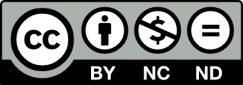 Ανοιχτά Ακαδημαϊκά Μαθήματα στο ΤΕΙ Ηπείρου
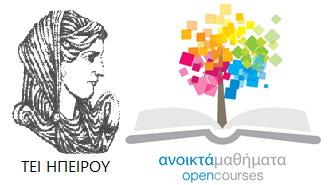 Λογιστικής και χρηματοοικονομικής
Διοικητική των επιχειρήσεων
Ενότητα 1: Εισαγωγή - Βασικές έννοιες 
Καραμάνης Κωνσταντίνος
Επίκουρος Καθηγητής
Πρέβεζα, 2015
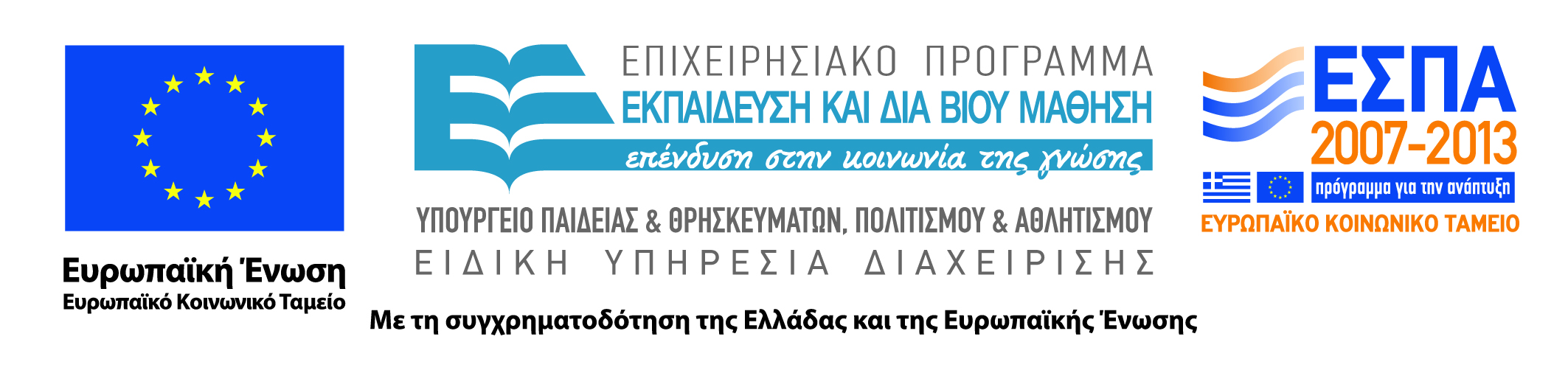 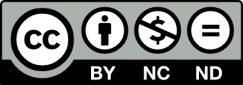 Άδειες Χρήσης
Το παρόν εκπαιδευτικό υλικό υπόκειται σε άδειες χρήσης Creative Commons. 
Για εκπαιδευτικό υλικό, όπως εικόνες, που υπόκειται σε άλλου τύπου άδειας χρήσης, η άδεια χρήσης αναφέρεται ρητώς.
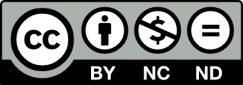 3
Χρηματοδότηση
Το έργο υλοποιείται στο πλαίσιο του Επιχειρησιακού Προγράμματος «Εκπαίδευση και Δια Βίου Μάθηση» και συγχρηματοδοτείται από την Ευρωπαϊκή Ένωση (Ευρωπαϊκό Κοινωνικό Ταμείο) και από εθνικούς πόρους.
Το έργο «Ανοικτά Ακαδημαϊκά Μαθήματα στο TEI Ηπείρου» έχει χρηματοδοτήσει μόνο τη αναδιαμόρφωση του εκπαιδευτικού υλικού.
Το παρόν εκπαιδευτικό υλικό έχει αναπτυχθεί στα πλαίσια του εκπαιδευτικού έργου του διδάσκοντα.
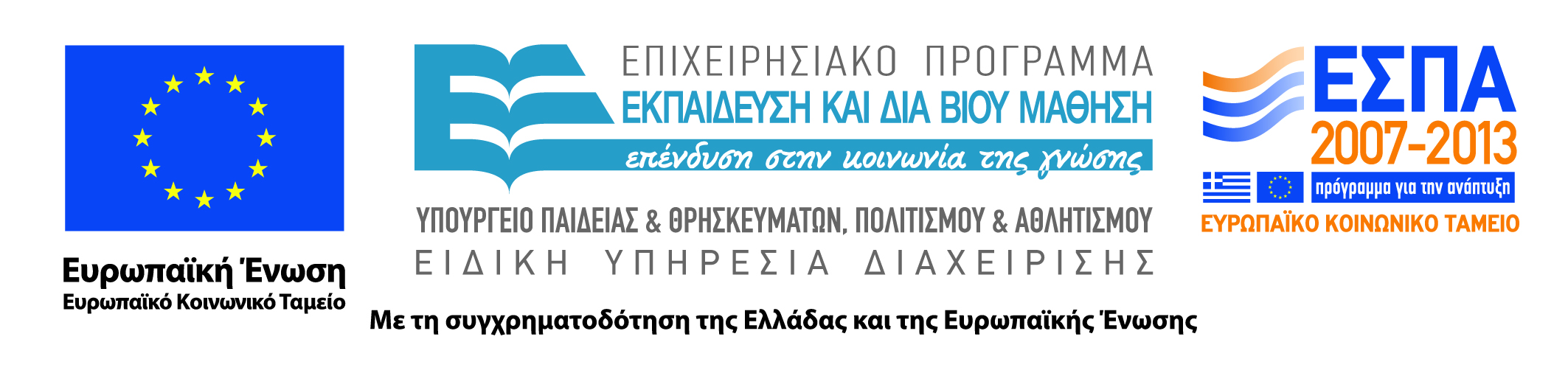 Σκοποί  ενότητας
Ολοκληρώνοντας την ενότητα θα πρέπει να είστε σε θέση να : 
Ορίζετε το μάνατζμεντ και κατανοείτε τη χρησιμότητα του. 
Διακρίνετε τις λειτουργίες του
Αναλύετε τρέχοντα ζητήματα του εργασιακού χώρου
Γνωρίζετε τις προκλήσεις της εργασίας στη σύγχρονη οικονομία
5
Περιεχόμενα ενότητας
Μάνατζμεντ
Λειτουργίες διοίκησης
H αγορά εργασίας σήμερα
Προκλήσεις της εργασίας
6
Χρήση Διατάξεων
Διοικητική των επιχειρήσεων
Ενότητα 1 : Εισαγωγή-Βασικές έννοιες
ΤΙ ΕΙΝΑΙ ΤΟ ΜΑΝΑΤΖΜΕΝΤ;
Μάνατζµεντ: είναι η διαδικασία διεκπεραίωσης των εργασιών, αποτελεσµατικά και αποδοτικά, µε και µέσω άλλων ανθρώπων.
Η διαδικασία αναφέρεται σε πρωταρχικές δραστηριότητες ή λειτουργίες που εκτελούν οι µάνατζερ.
9
ΟΙ ΛΕΙΤΟΥΡΓΙΕΣ ΤΟΥ ΜΑΝΑΤΖΜΕΝΤ
Προγραµµατισµός: ο καθορισµός στόχων και δράσεων για την επίτευξή τους
 Οργάνωση: ο προσδιορισµός των απαιτούµενων εργασιών και του τρόπου εκτέλεσής τους για την επίτευξη των στόχων
 Ηγεσία (Καθοδήγηση): η διεύθυνση των εργασιακών δραστηριοτήτων του προσωπικού προς την υλοποίηση των σχεδίων και την επίτευξη των στόχων
 Έλεγχος: η διαδικασία µέτρησης της απόδοσης της εργασίας, σύγκρισης των αποτελεσµάτων µε τους στόχους και λήψης διορθωτικών µέτρων όπου αυτό είναι απαραίτητο.
10
Σχήµα 1: Οι τέσσερις	λειτουργίες	της διοίκησης
11
Πηγή: Schermerhorn J.R., 2012
Η ΕΡΓΑΣΙΑ ΣΗΜΕΡΑ
Οι εταιρείες µε µέλλον και υψηλή απόδοση:
•       Δίνουν αξία στους ανθρώπους.
•       Προσφέρουν εµπνευσµένη ηγεσία, ανταµείβουν και σέβονται τους ανθρώπους και παρέχουν υποστηρικτικά εργασιακά περιβάλλοντα.
•	Aποκοµίζουν εξαιρετικά αποτελέσµατα από τους ανθρώπους.
        Όσοι είναι έξυπνοι αφιερώνουν την ενέργεια και τη σκέψη τους στη δια βίου εκπαίδευση και στην προσωπική ανάπτυξη.
12
Οι	προκλήσεις	της	εργασίας	στη	νέα οικονοµία
➢	Ταλέντο ...
Οι άνθρωποι και τα ταλέντα τους είναι τα βασικά θεµέλια της απόδοσης ενός οργανισµού. 
Διανοητικό κεφάλαιο: είναι η συλλογική δύναµη του νου ή η κοινή γνώση ενός εργατικού	δυναµικού που µπορεί να χρησιµοποιηθεί για να δηµιουργήσει αξία.
Εργάτης γνώσης: ο νους του αποτελεί ζωτικό περιουσιακό στοιχείο για τους εργοδότες και συµβάλλει στο διανοητικό κεφάλαιο του οργανισµού.
13
Ποικιλοµορφία	και	Μεροληψία	στον εργασιακό χώρο
➢	Ποικιλοµορφία ...
Η ποικιλοµορφία του εργατικού δυναµικού αντικατοπτρίζει διαφορές ως προς το φύλο, την ηλικία, τη φυλή, την εθνικότητα, τη θρησκεία, το σεξουαλικό προσανατολισµό και τη σωµατική ικανότητα.
 Ένα ποικιλόµορφο και πολυπολιτισµικό εργατικό δυναµικό:
   -δηµιουργεί προκλήσεις
   -προσφέρει ευκαιρίες στους εργοδότες.
14
Οι	προκλήσεις	της	εργασίας	στη	νέα οικονοµία
Προκατάληψη: έκφραση αρνητικών, παράλογων συµπεριφορών απέναντι σε µέλη διαφορετικών πληθυσµών
Διακρίσεις: άρνηση στα µέλη µιας µειονότητας τα πλήρη	προνόµια της συµµετοχής τους σε έναν οργανισµό.
Φαινόµενο γυάλινης οροφής: αόρατο εµπόδιο, το οποίο περιορίζει την επαγγελµατική εξέλιξη των γυναικών και των µειονοτήτων
15
Οι	προκλήσεις	της	εργασίας	στη	νέα οικονοµία
➢	Παγκοσµιοποίηση ...
Είναι η διεθνής αλληλεξάρτηση της ροής πόρων, των αγορών προϊόντων και του επιχειρηµατικού ανταγωνισµού που χαρακτηρίζει τη νέα οικονοµία.
Τα εθνικά σύνορα του παγκόσµιου επιχειρείν έχουν εξαληφθεί σε µεγάλο βαθµό.
16
Οι	προκλήσεις	της	εργασίας	στη	νέα οικονοµία
➢	Τεχνολογία ...
 Συνεχής µετασχηµατισµός του περιβάλλοντος εργασίας µέσω:
•	του διαδικτύου και του παγκόσµιου ιστού
•	των δικτύων υπολογιστών
•	της τεχνολογίας της πληροφορικής
•	της τηλεργασίας και των κινητών γραφείων
 Αυξανόµενη ζήτηση για εργάτες της γνώσης µε ικανότητες πλήρους χρήσης της τεχνολογίας.
17
Οι	προκλήσεις	της	εργασίας	στη	νέα οικονοµία
➢	Ηθική …
Είναι κώδικας ηθικών αρχών που θέτει πρότυπα συµπεριφοράς.
Ηθικές προσδοκίες για	τις σύγχρονες επιχειρήσεις:
Ακεραιότητα και ηγεσία σε όλα τα επίπεδα
Βιώσιµη ανάπτυξη
Προστασία του φυσικού περιβάλλοντος
Προστασία των καταναλωτών
Προστασία των ανθρώπινων δικαιωµάτων
18
Οι	προκλήσεις	της	εργασίας	στη	νέα οικονοµία
➢	Σταδιοδροµίες ...
Η πρόκληση της σταδιοδροµίας σήµερα δεν περιορίζεται µόνο στο να βρει κανείς την πρώτη του δουλειά, αλλά περιλαµβάνει και τον πετυχηµένο επαγγελµατικό προγραµµατισµό.
Οι άνθρωποι πρέπει να φροντίζουν οι ικανότητές τους να µπορούν να ξεδιπλωθούν σε  διαφορετικά εργασιακά περιβάλλοντα και να έχουν πάντα αξία στις αγορές εργασίας.
19
Σταδιοδροµία και προσόντα επιβίωσης στο νέο περιβάλλον εργασίας
Ικανότητα: καλός σε κάτι
Δικτύωση: σύνδεσµοι µε συναδέλφους και άλλους εντός και εκτός οργανισµού 
Επιχειρηµατικότητα: παραγωγή νέων ιδεών και ανακάλυψη ευκαιριών
Χρήση τεχνολογίας: διάθεση και ικανότητα χρήσης της τεχνολογίας πληροφοριών
Μάρκετινγκ: γνωστοποίηση των επιτυχιών και της προόδου
Ανανέωση: συνεχή βελτίωση του ατόμου και  των ικανοτήτων του
20
Βιβλιογραφία
Εισαγωγή στο Management (2012), Schermerhorn J.R.
Διοίκηση Επιχειρήσεων (2012), Robbins S., Decento D. και Coulter M.
Σημείωμα Αναφοράς
Copyright Τεχνολογικό Ίδρυμα Ηπείρου. Καραμάνης Κωνσταντίνος
Διοικητική των επιχειρήσεων
Έκδοση: 1.0 Πρέβεζα,2015. 
Καραμάνης, Κ. (2015). Διοικητική των επιχειρήσεων. ΤΕΙ Ηπείρου
Διαθέσιμο από τη δικτυακή διεύθυνση:
http://eclass.teiep.gr/OpenClass/courses/ACC141
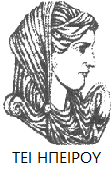 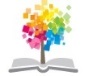 22
Διοικητική των επιχειρήσεων, Ενότητα 1 ΤΜΗΜΑ ΛΟΓΙΣΤΙΚΗΣ ΚΑΙ ΧΡΗΜΑΤΟΙΚΟΝΟΜΙΚΗΣ , ΤΕΙ ΗΠΕΙΡΟΥ - Ανοιχτά Ακαδημαϊκά Μαθήματα στο ΤΕΙ Ηπείρου
Σημείωμα Αδειοδότησης
Το παρόν υλικό διατίθεται με τους όρους της άδειας χρήσης Creative Commons Αναφορά Δημιουργού-Μη Εμπορική Χρήση-Όχι Παράγωγα Έργα 4.0 Διεθνές [1] ή μεταγενέστερη. Εξαιρούνται τα αυτοτελή έργα τρίτων π.χ. φωτογραφίες, Διαγράμματα κ.λ.π., τα οποία εμπεριέχονται σε αυτό και τα οποία αναφέρονται μαζί με τους όρους χρήσης τους στο «Σημείωμα Χρήσης Έργων Τρίτων».
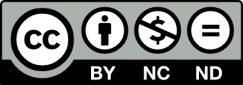 Ο δικαιούχος μπορεί να παρέχει στον αδειοδόχο ξεχωριστή άδεια να  χρησιμοποιεί το έργο για εμπορική χρήση, εφόσον αυτό του  ζητηθεί.
[1]
http://creativecommons.org/licenses/by-nc-nd/4.0/deed.el
Τέλος Ενότητας
Επεξεργασία: Δαπόντας Δημήτριος 
Πρέβεζα,2015
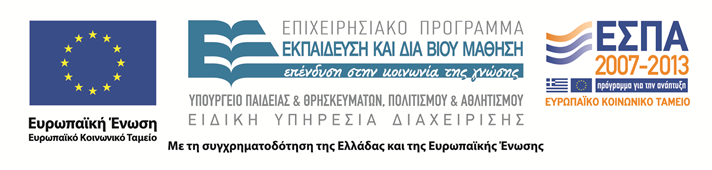 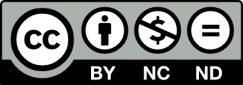 Σημειώματα
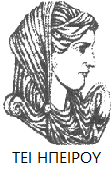 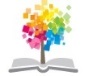 25
Διοικητική των επιχειρήσεων, Ενότητα 1 ΤΜΗΜΑ ΛΟΓΙΣΤΙΚΗΣ ΚΑΙ ΧΡΗΜΑΤΟΙΚΟΝΟΜΙΚΗΣ , ΤΕΙ ΗΠΕΙΡΟΥ - Ανοιχτά Ακαδημαϊκά Μαθήματα στο ΤΕΙ Ηπείρου
Διατήρηση Σημειωμάτων
Οποιαδήποτε  αναπαραγωγή ή διασκευή του υλικού θα πρέπει  να συμπεριλαμβάνει:

το Σημείωμα Αναφοράς
το  Σημείωμα Αδειοδότησης
τη Δήλωση Διατήρησης Σημειωμάτων
το Σημείωμα Χρήσης Έργων Τρίτων (εφόσον υπάρχει) 

μαζί με τους συνοδευόμενους υπερσυνδέσμους.
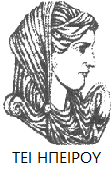 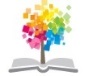 Διοικητική των επιχειρήσεων, Ενότητα 1 ΤΜΗΜΑ ΛΟΓΙΣΤΙΚΗΣ ΚΑΙ ΧΡΗΜΑΤΟΙΚΟΝΟΜΙΚΗΣ , ΤΕΙ ΗΠΕΙΡΟΥ - Ανοιχτά Ακαδημαϊκά Μαθήματα στο ΤΕΙ Ηπείρου
26
Τέλος Ενότητας
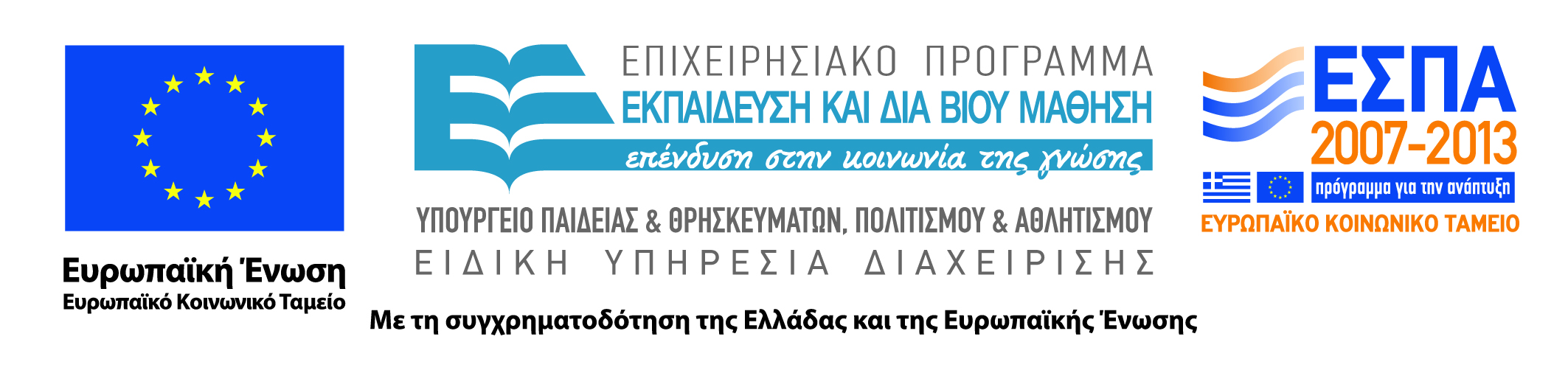 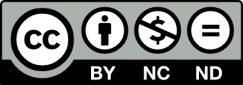